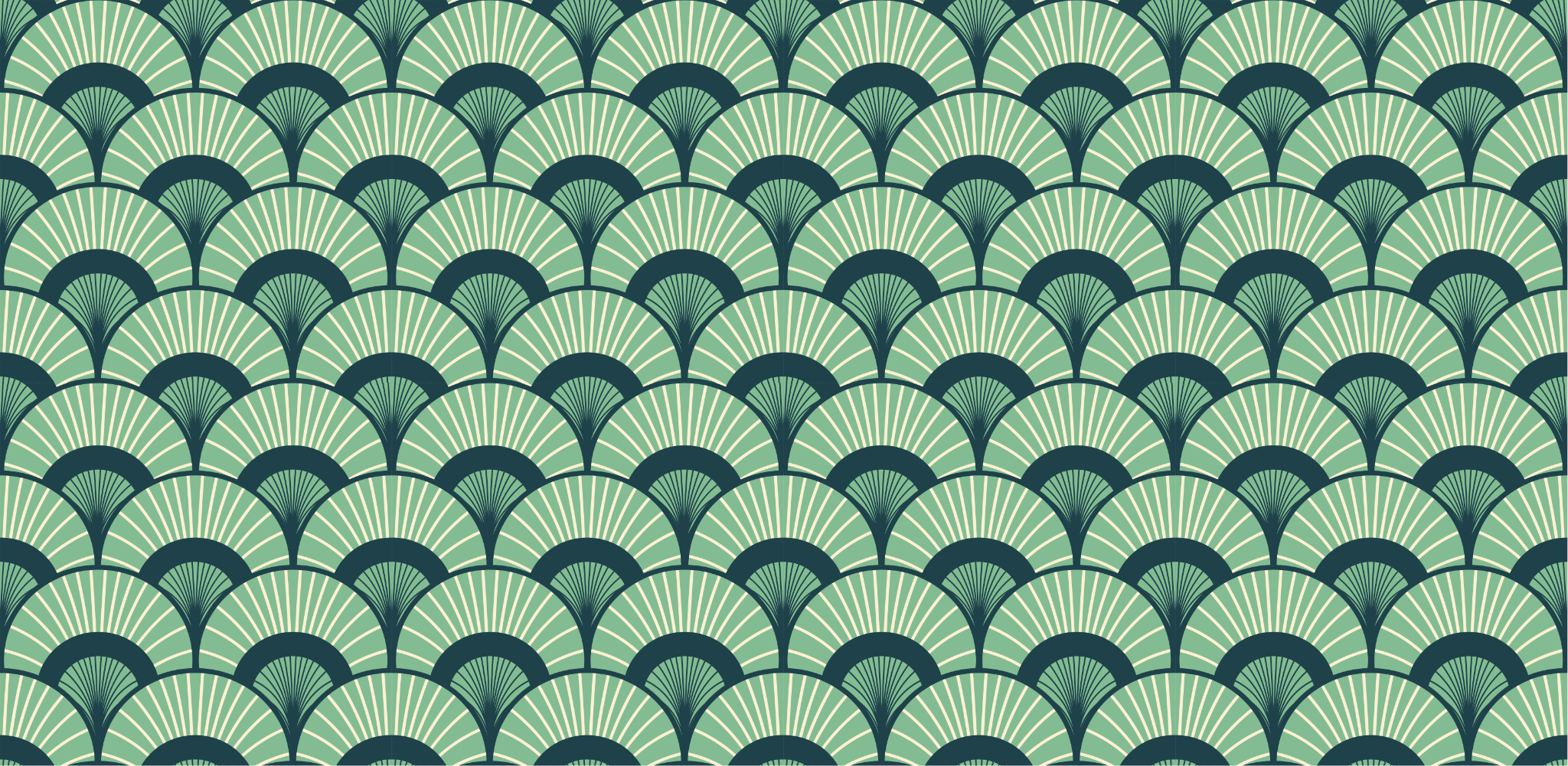 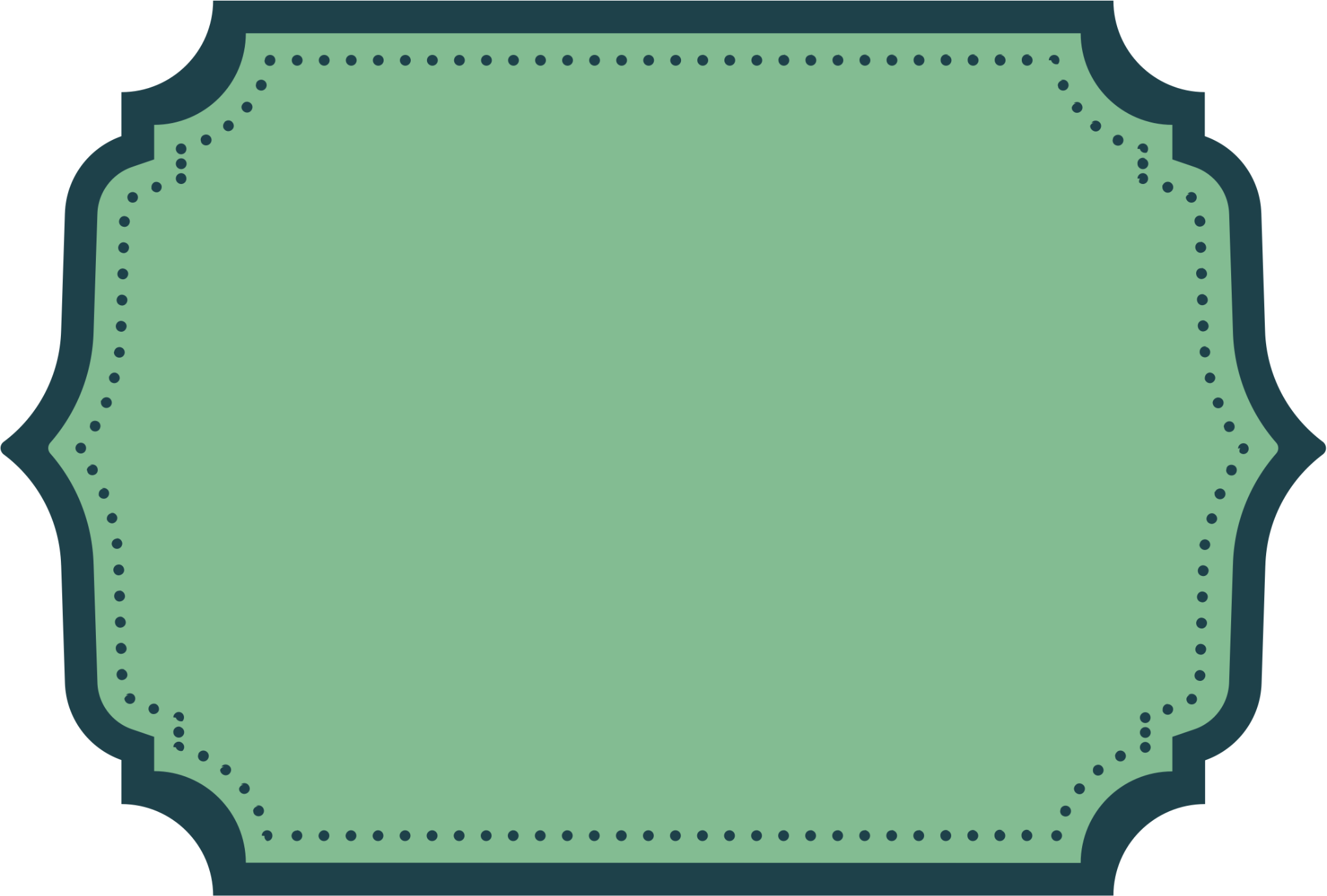 Arts Subject for 
High School
ROMANTICISM
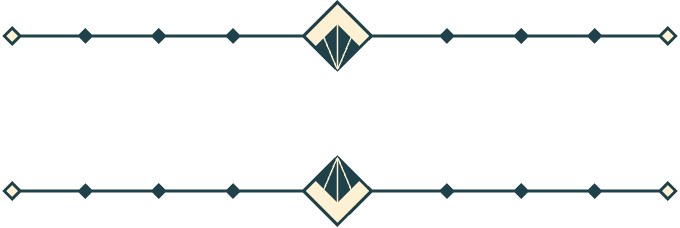 Lesson Presentation
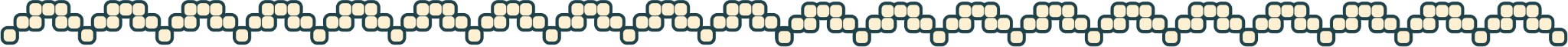 HOW TO USE THIS PRESENTATION
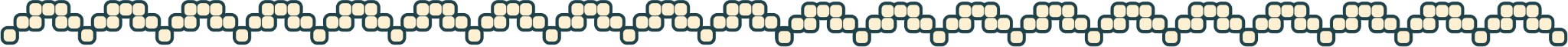 GOOGLE SLIDES
POWERPOINT
CANVA
Click on the "Google Slides" button below this presentation preview. Make sure to sign in to your Google account. Click on "Make a copy." Start editing your presentation.

Alternative: Click on the "Share" button on the top right corner in Canva and click on "More" at the bottom of the menu. Enter "Google Drive" in the search bar and click on the GDrive icon to add this design as a Google slide in your GDrive.
Click on the "PowerPoint" button below this presentation preview. Start editing your presentation.

Alternative: From Canva template file, Click on the "Share" button on the top right corner in Canva and click on "More" at the bottom of the menu. Enter "PowerPoint" in the search bar and click on the PowerPoint icon to download.
Click on the "Canva" button under this presentation preview. Start editing your presentation. You need to sign in to your Canva account.
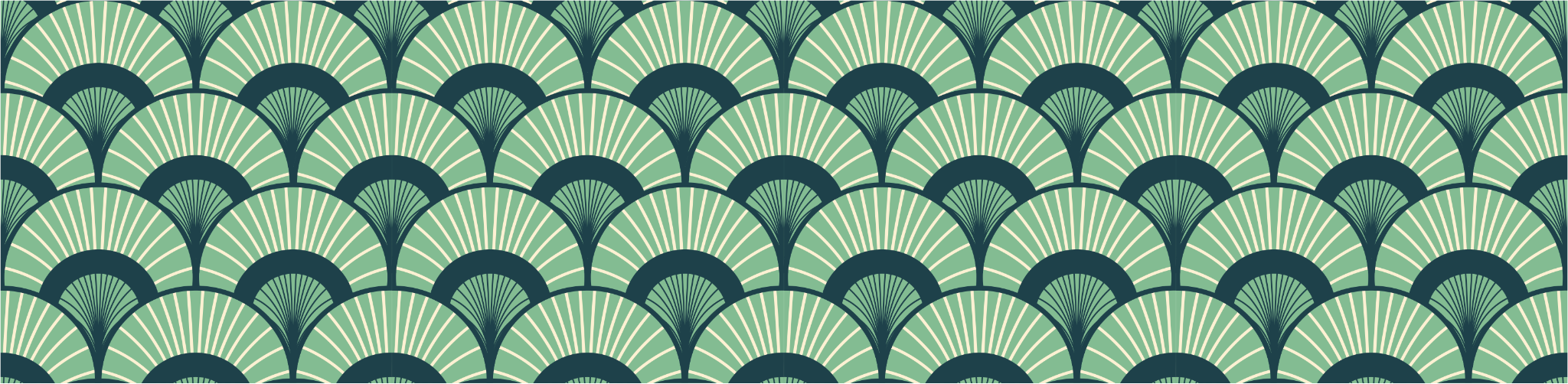 TABLE OF CONTENTS
I
II
III
Introduction to Romanticism
Key Characteristics of Romanticism
Major Themes in Romanticism
IV
V
VI
Art and Literature of the Romantic Period
Music of the
Romantic Era
Legacy and Impact
of Romanticism
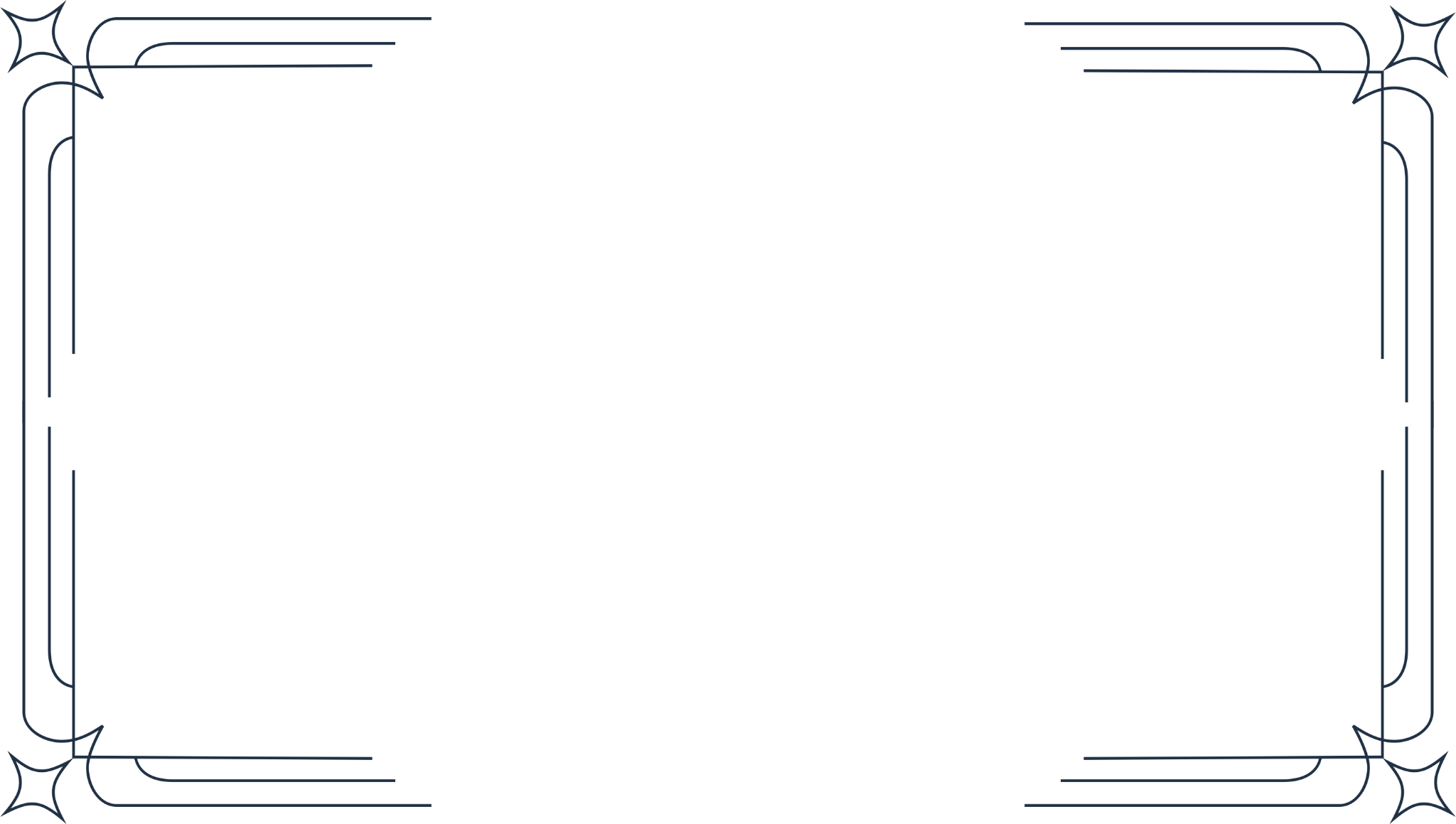 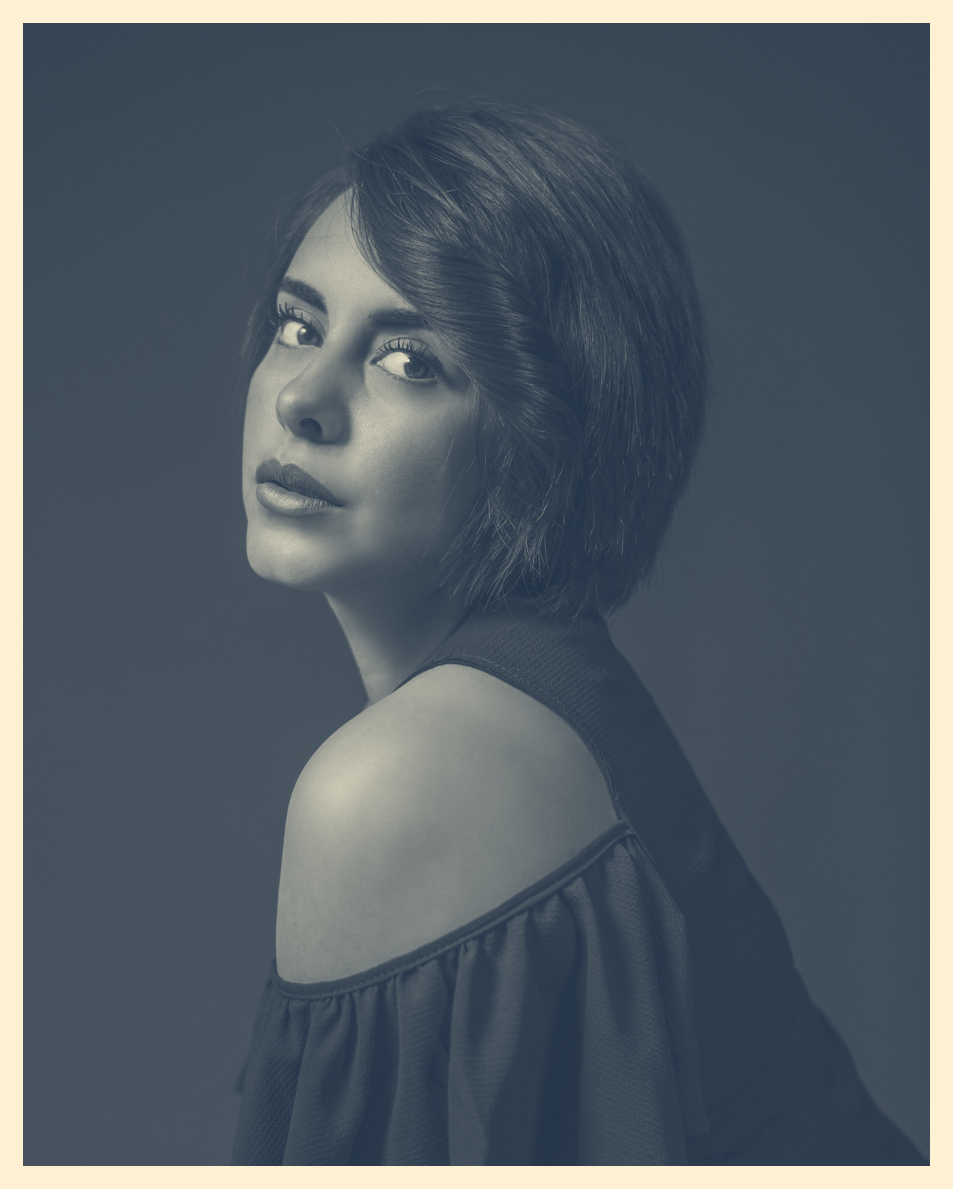 WELCOME
STUDENTS!
I'm Jane, and I'll be sharing with you my beautiful ideas.
Follow me at @reallygreatsite
to learn more.
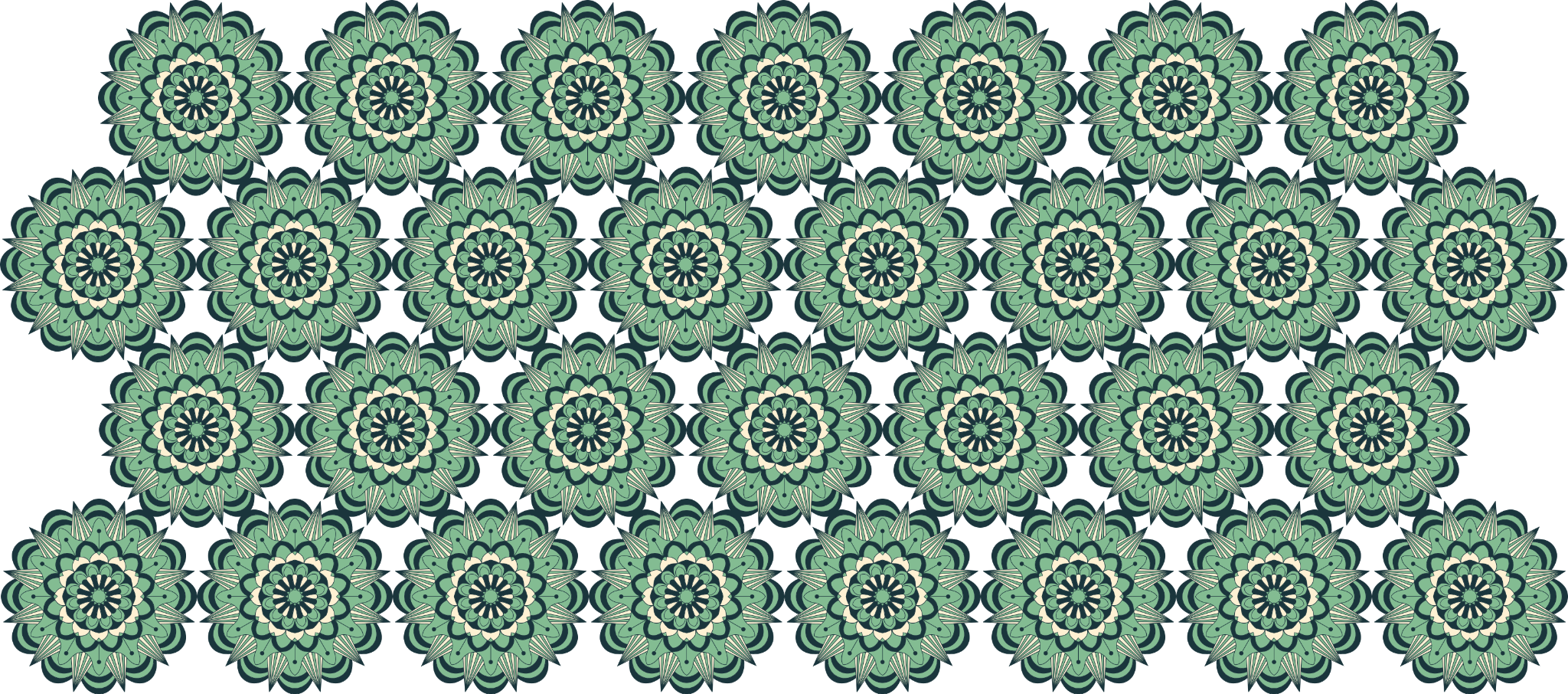 INTRODUCTION TO
ROMANTICISM
Lorem ipsum dolor sit amet, consectetur adipiscing elit, sed do eiusmod tempor incididunt ut labore et dolore magna aliqua. Ut enim ad minim veniam, quis nostrud exercitation ullamco laboris nisi ut aliquip ex ea commodo consequat. Duis aute irure dolor in reprehenderit in voluptate velit esse cillum dolore eu fugiat nulla pariatur. Excepteur sint occaecat cupidatat. Excepteur sint occaecat cupidatat. Lorem ipsum dolor sit amet.
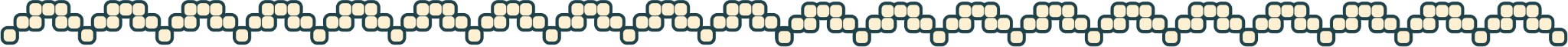 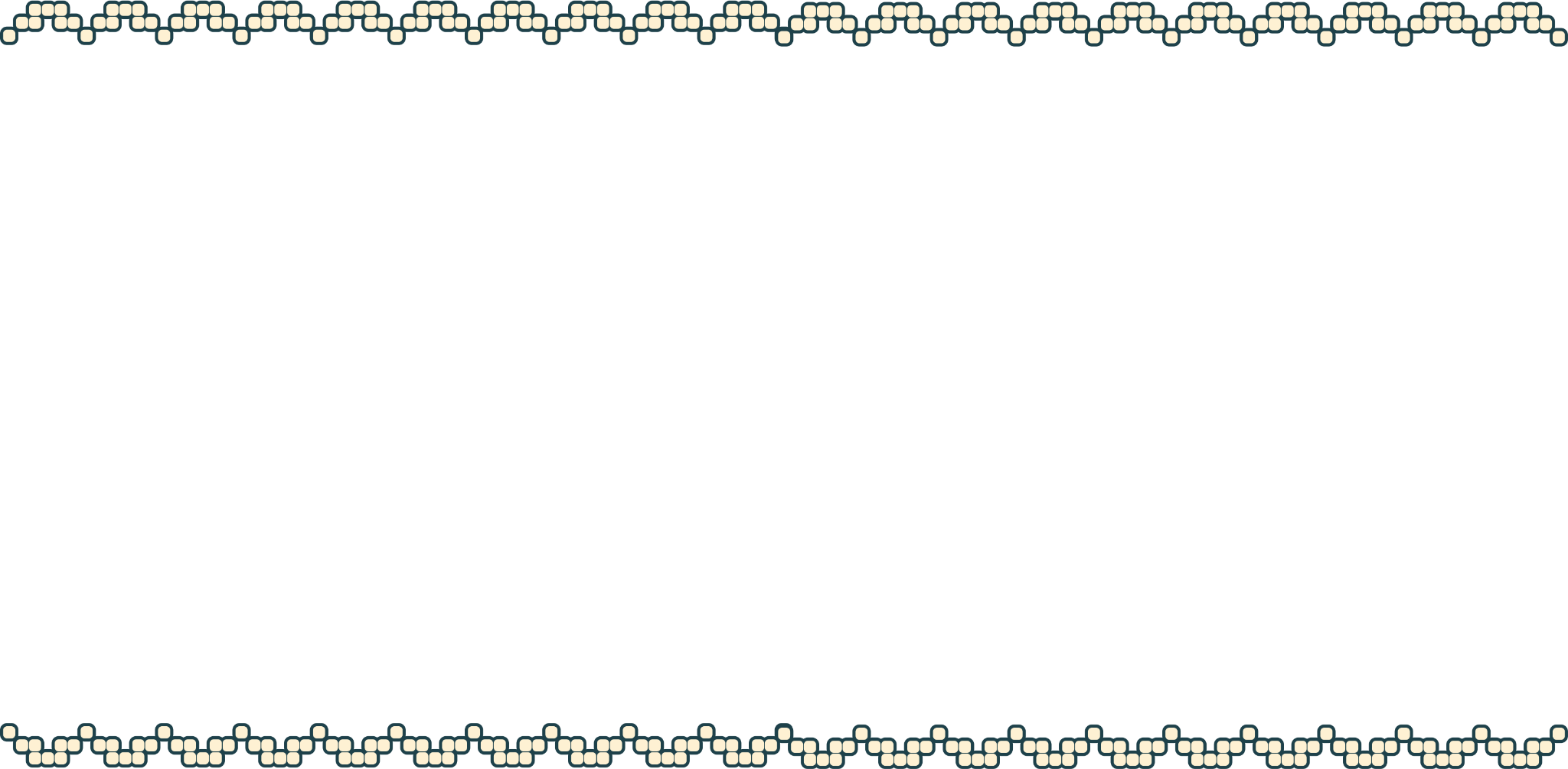 Lorem ipsum dolor sit amet, consectetur adipiscing elit.
Lorem ipsum dolor sit amet, consectetur adipiscing elit.
Lorem ipsum dolor sit amet, consectetur adipiscing elit.
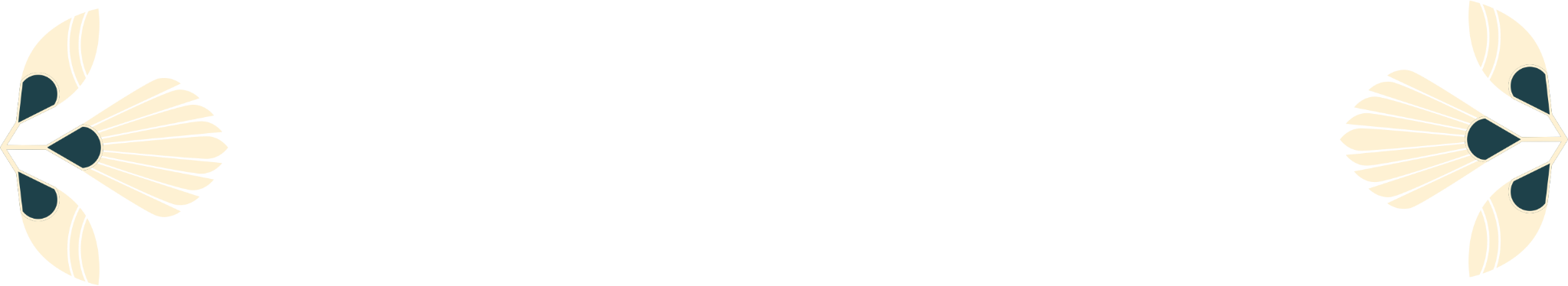 KEY CHARACTERISTICS OF
ROMANTICISM
Lorem ipsum dolor sit amet, consectetur adipiscing elit.
Lorem ipsum dolor sit amet, consectetur adipiscing elit.
Lorem ipsum dolor sit amet, consectetur adipiscing elit.
MAJOR THEMES IN
ROMANTICISM
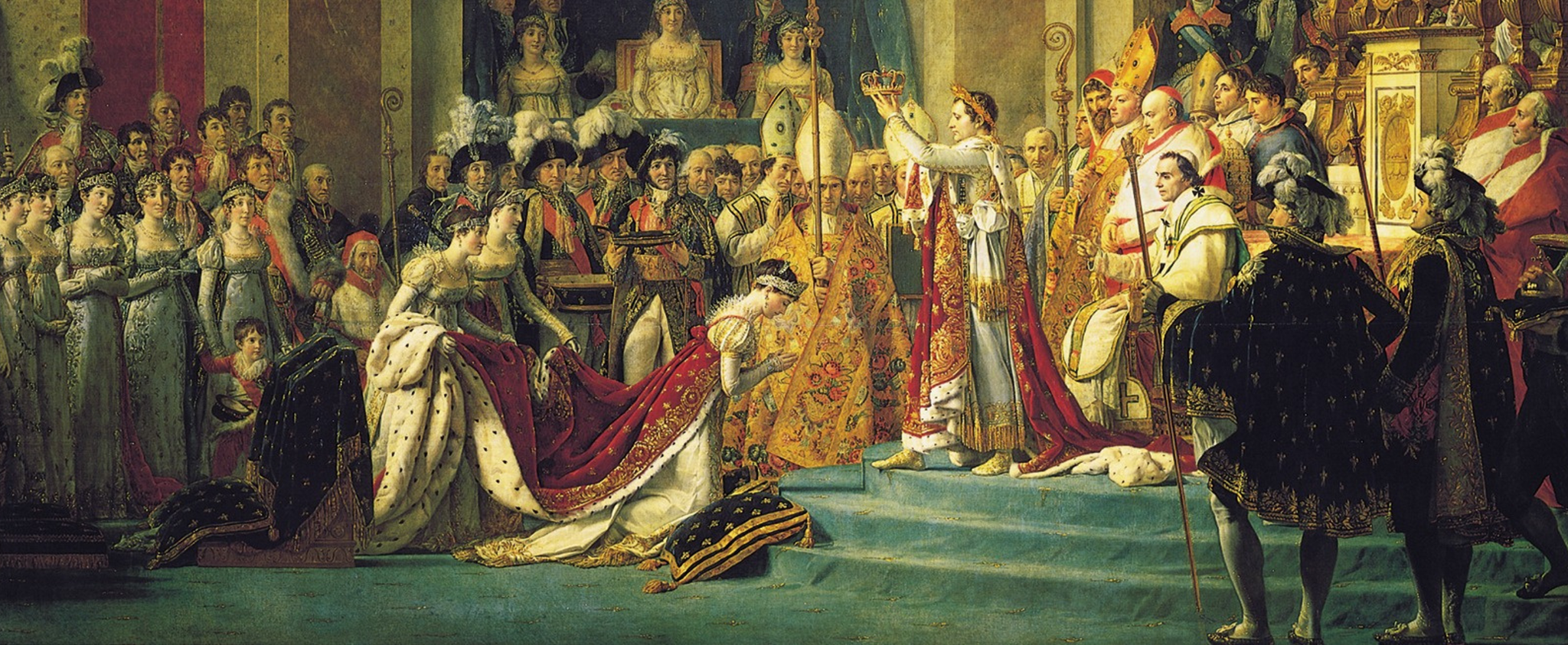 THEME 1
THEME 2
THEME 3
THEME 4
Lorem ipsum dolor sit amet, consectetur adipiscing elit, sed do eiusmod tempor.
Lorem ipsum dolor sit amet, consectetur adipiscing elit, sed do eiusmod tempor.
Lorem ipsum dolor sit amet, consectetur adipiscing elit, sed do eiusmod tempor.
Lorem ipsum dolor sit amet, consectetur adipiscing elit, sed do eiusmod tempor.
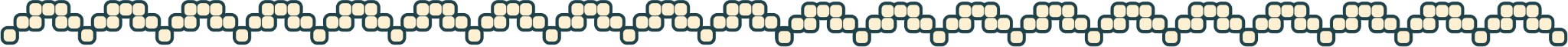 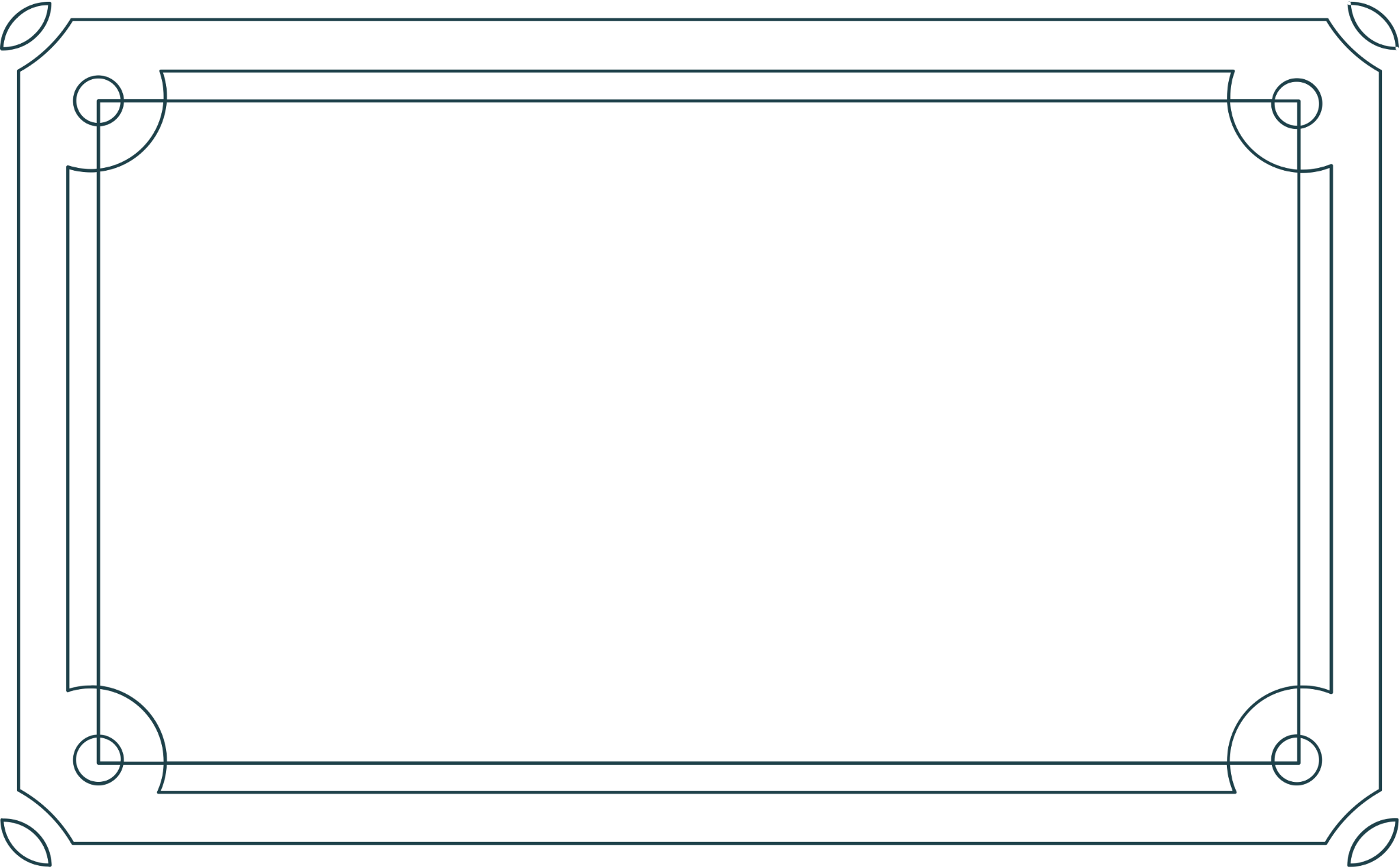 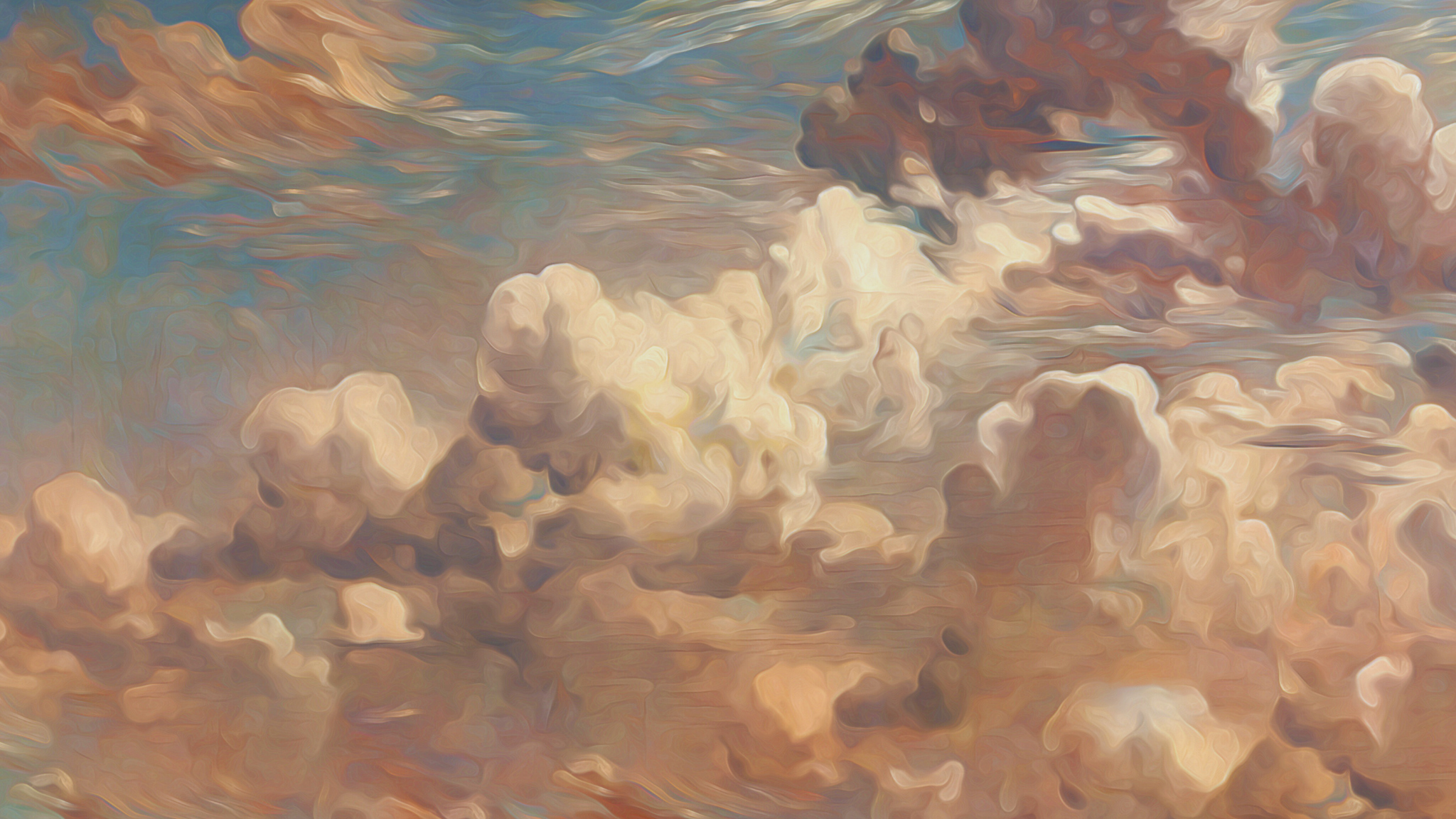 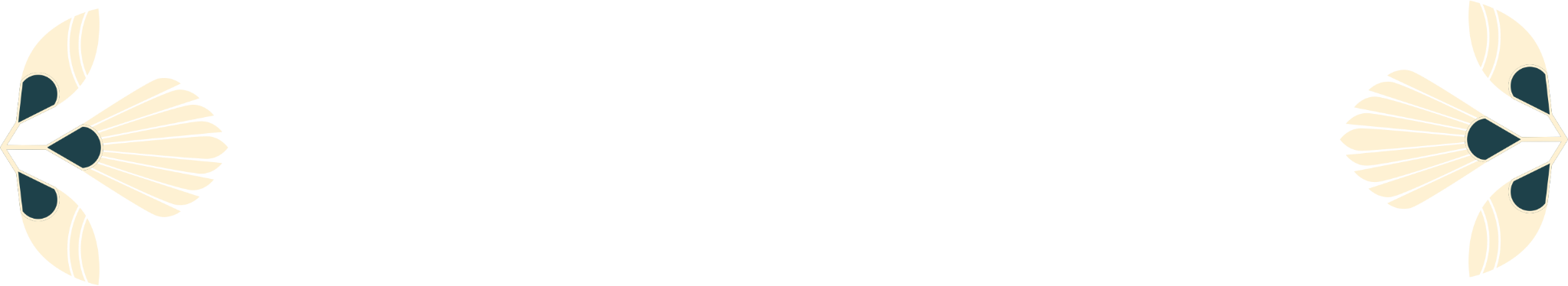 “This is a quote, words full of wisdom that someone important said and can make the reader get inspired.”
-Someone Famous
ART AND LITERATURE OF THE
ROMANTIC
PERIOD
Lorem ipsum dolor sit amet, consectetur adipiscing elit, sed do eiusmod tempor incididunt ut labore et dolore magna aliqua. Ut enim ad minim veniam, quis nostrud exercitation ullamco laboris nisi ut aliquip ex ea commodo consequat. Duis aute irure dolor in reprehenderit in voluptate velit esse cillum dolore eu fugiat nulla pariatur.
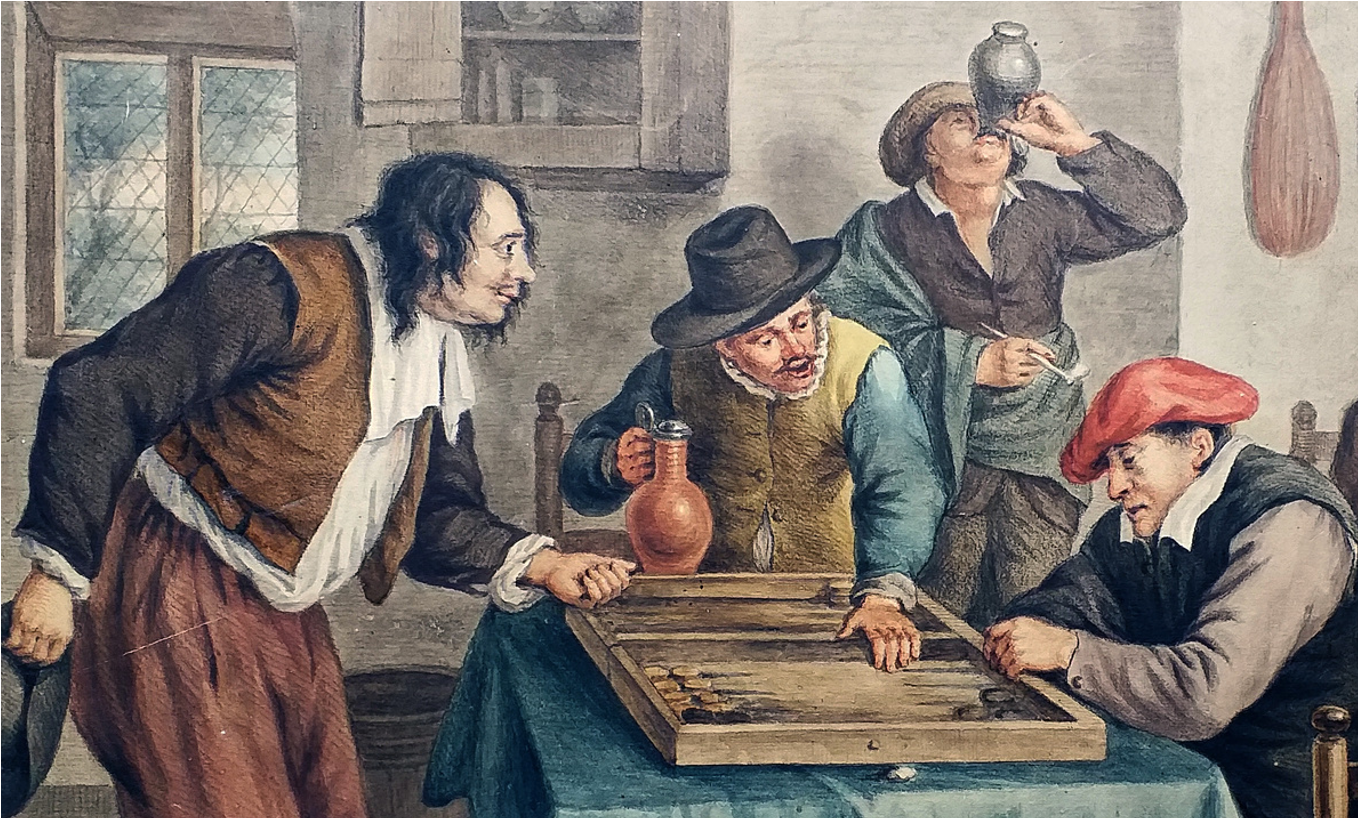 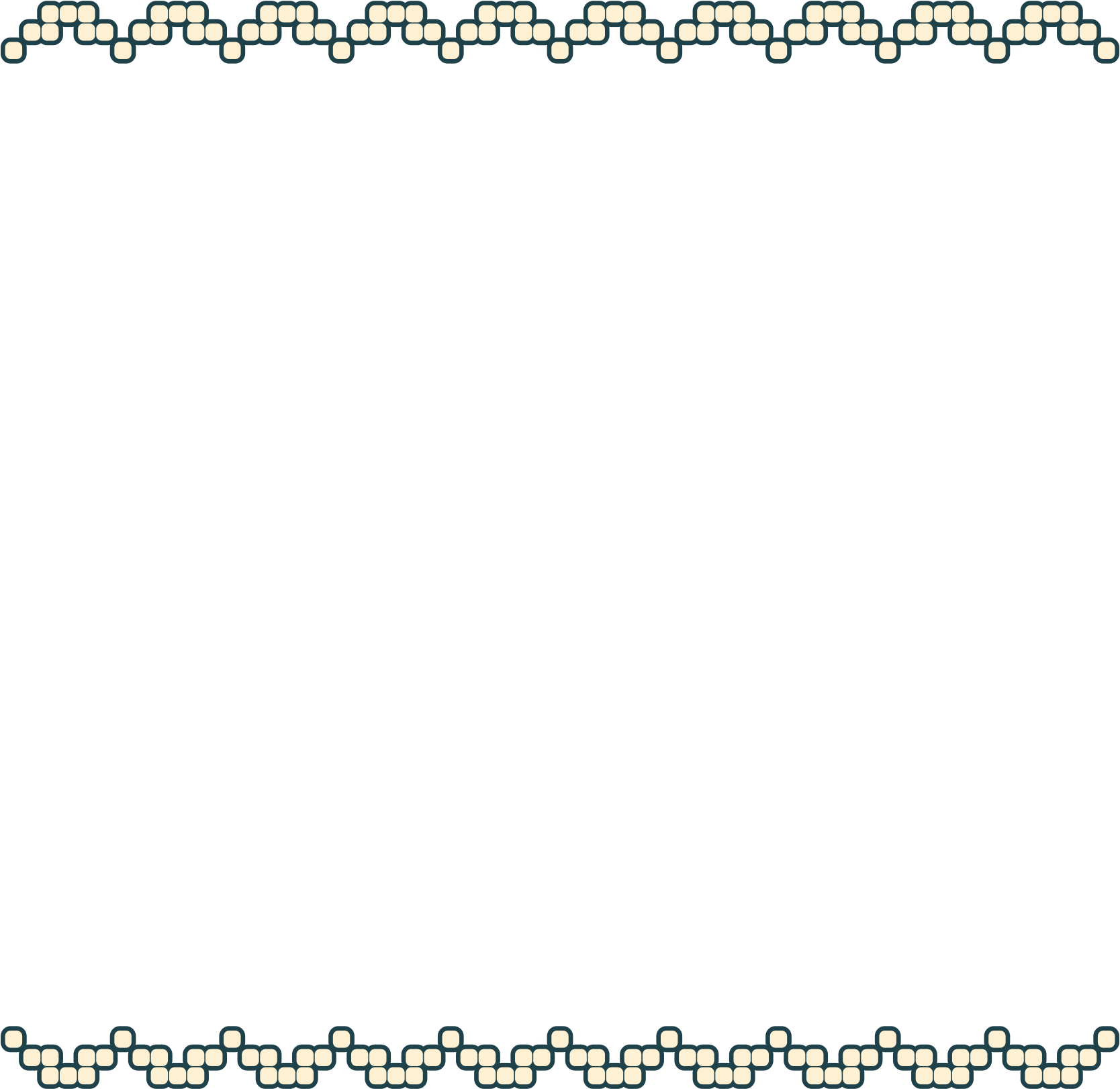 LEGACY AND IMPACT Of
ROMANTICISM
Lorem ipsum dolor sit amet, consectetur adipiscing elit, sed do eiusmod tempor incididunt ut labore et dolore magna aliqua. Ut enim ad minim veniam, quis nostrud exercitation ullamco laboris nisi ut aliquip ex ea commodo consequat.
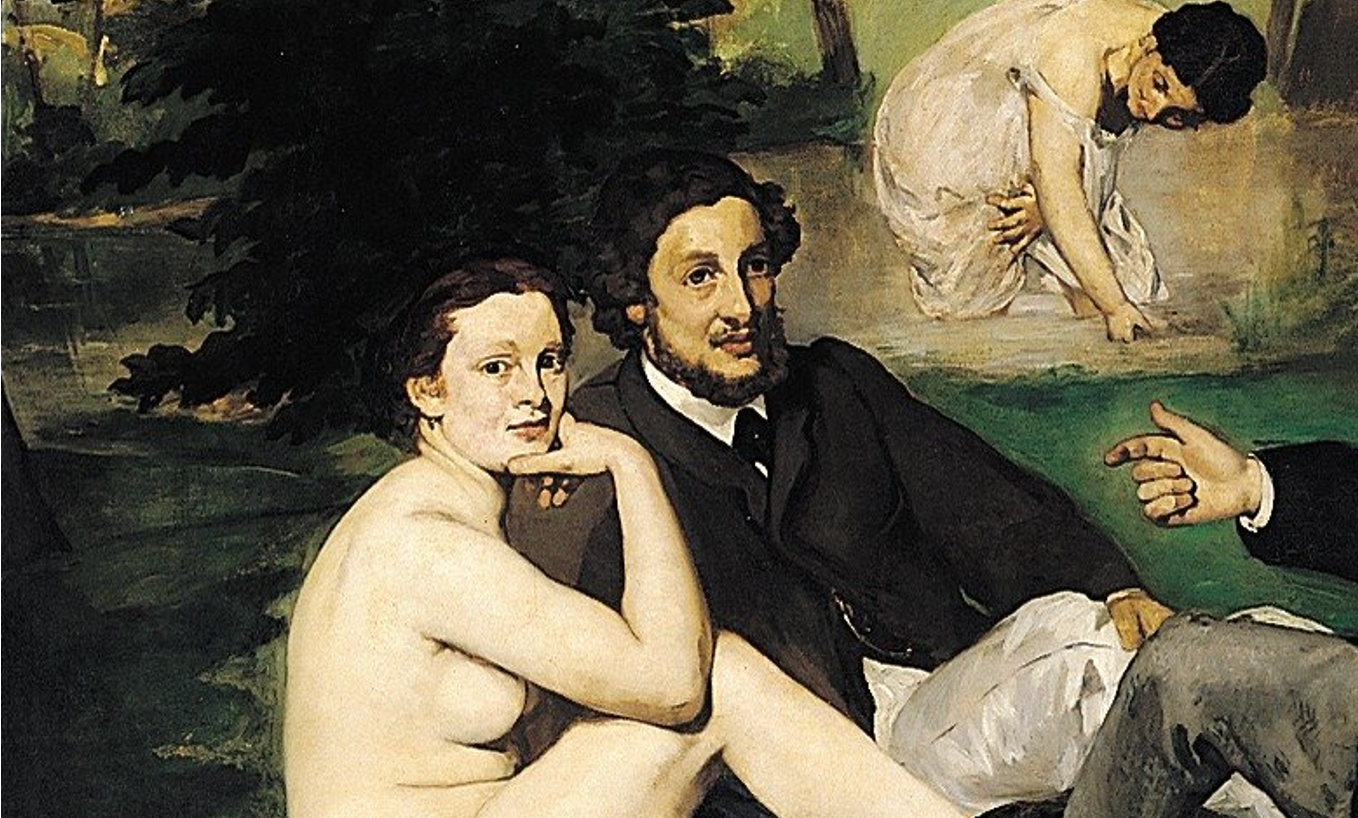 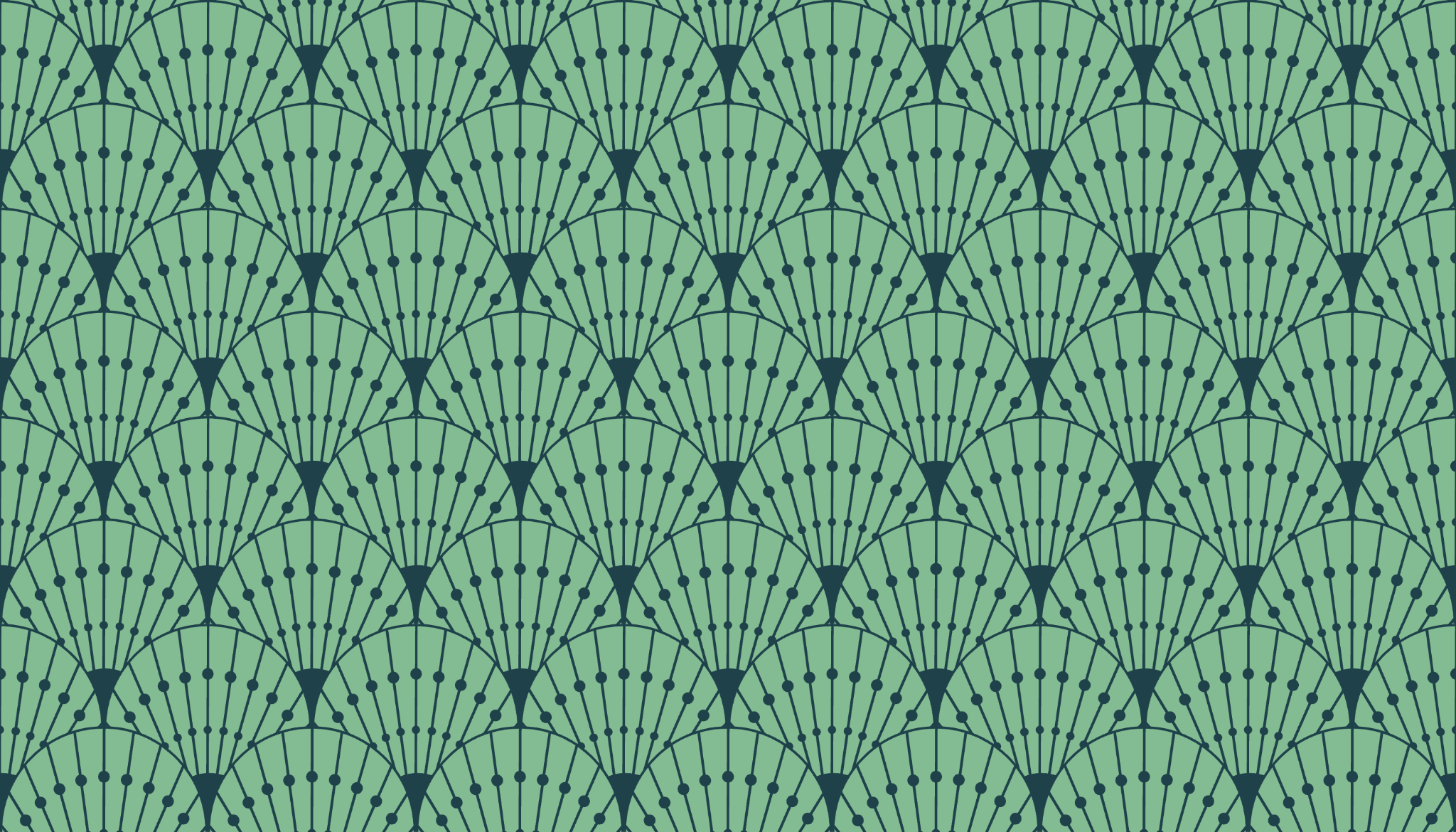 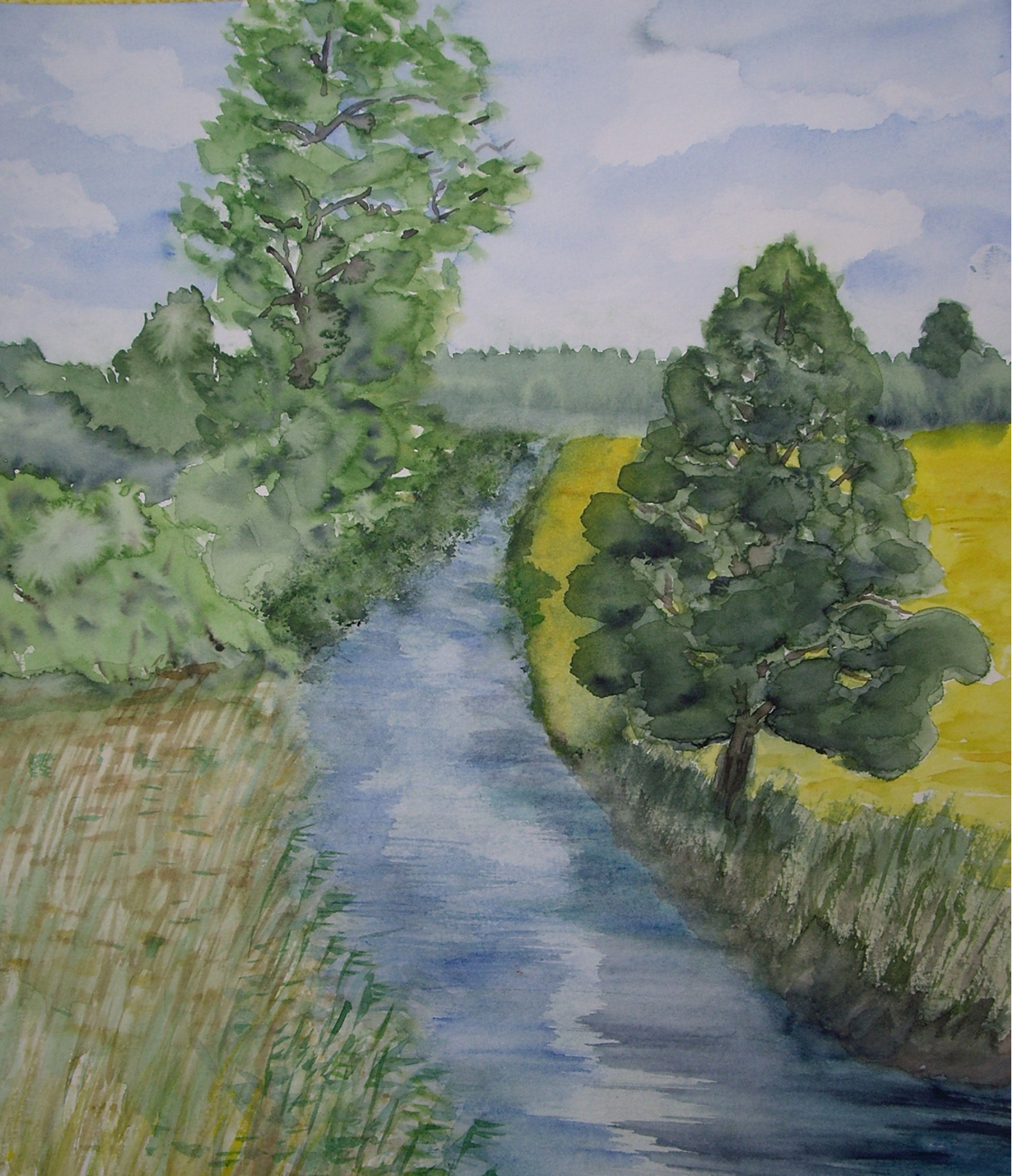 582,432
Lorem ipsum
dolor sit amet.
146,967
Lorem ipsum
dolor sit amet.
674,633
Lorem ipsum
dolor sit amet.
554,932
Lorem ipsum
dolor sit amet.
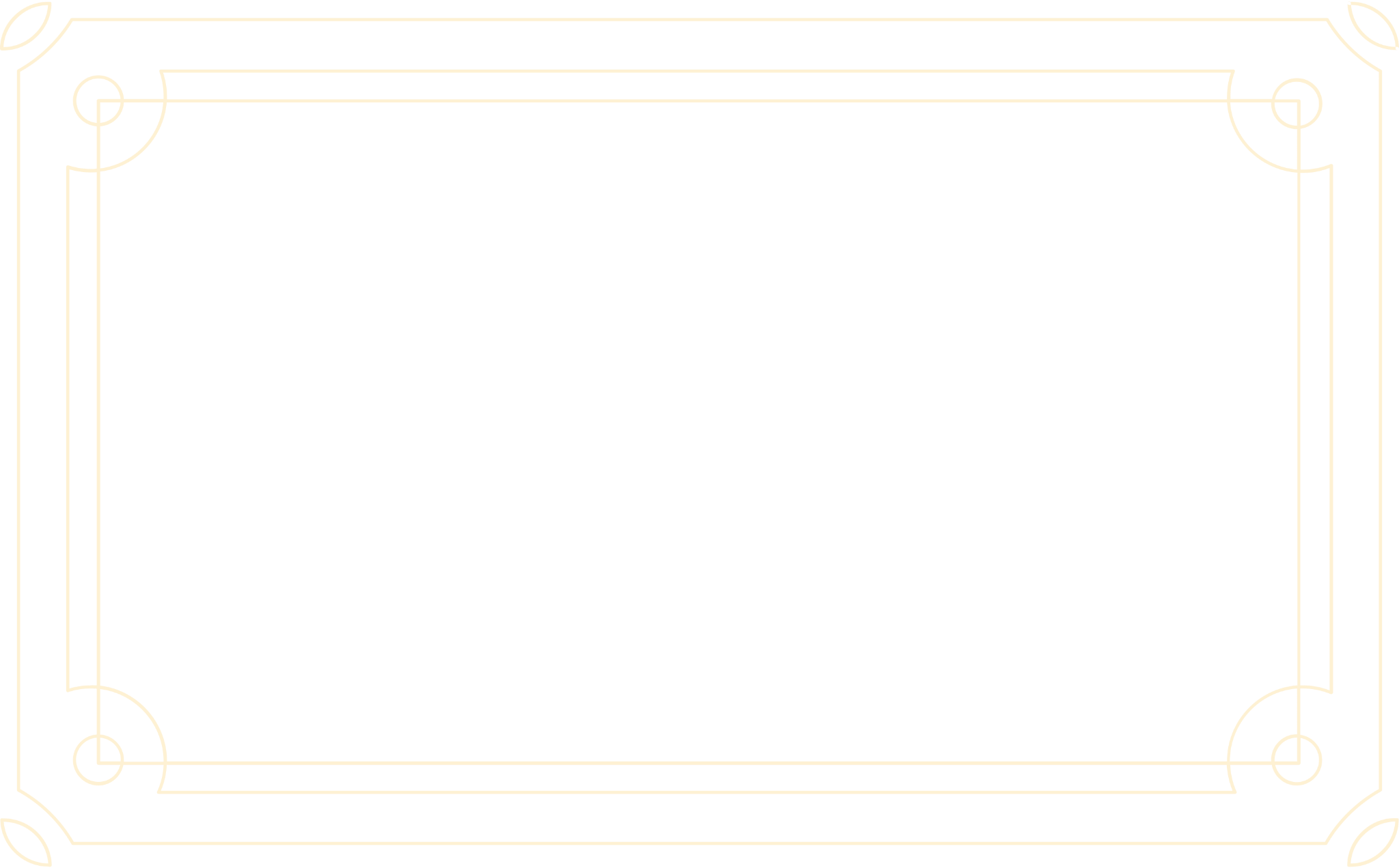 MUSIC OF THE
ROMANTIC ERA
Lorem ipsum dolor sit amet, consectetur adipiscing elit, sed do eiusmod tempor incididunt ut labore et dolore magna aliqua. Ut enim ad minim veniam, quis nostrud exercitation ullamco laboris.
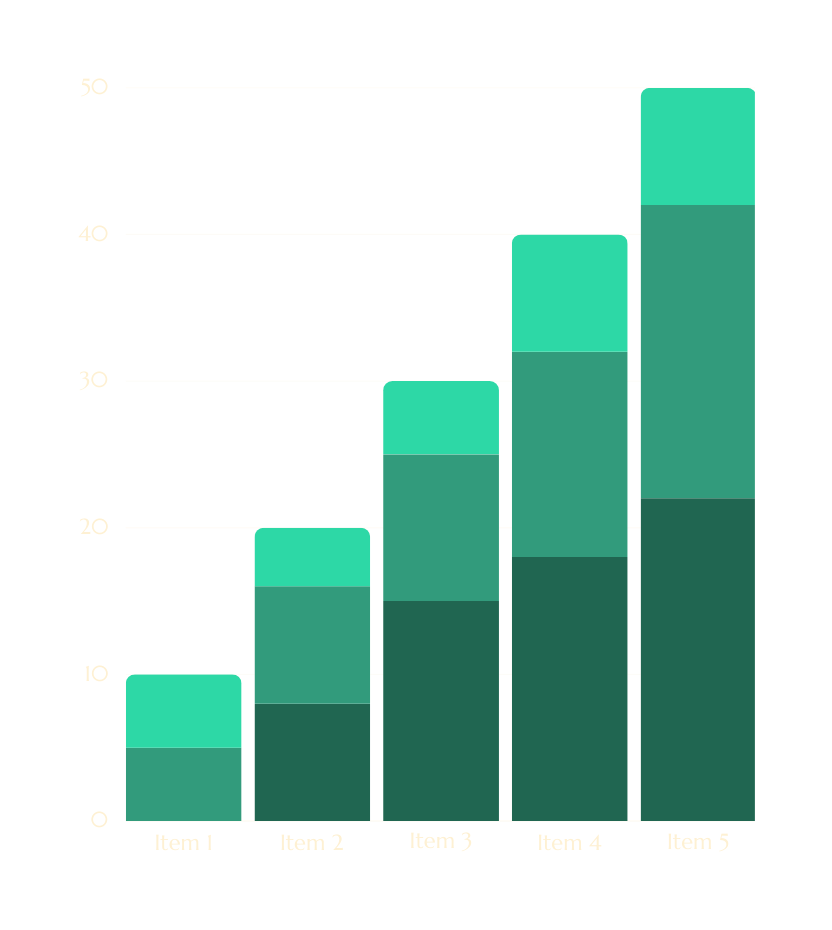 NUMBER CHART OF
ROMANTICISM
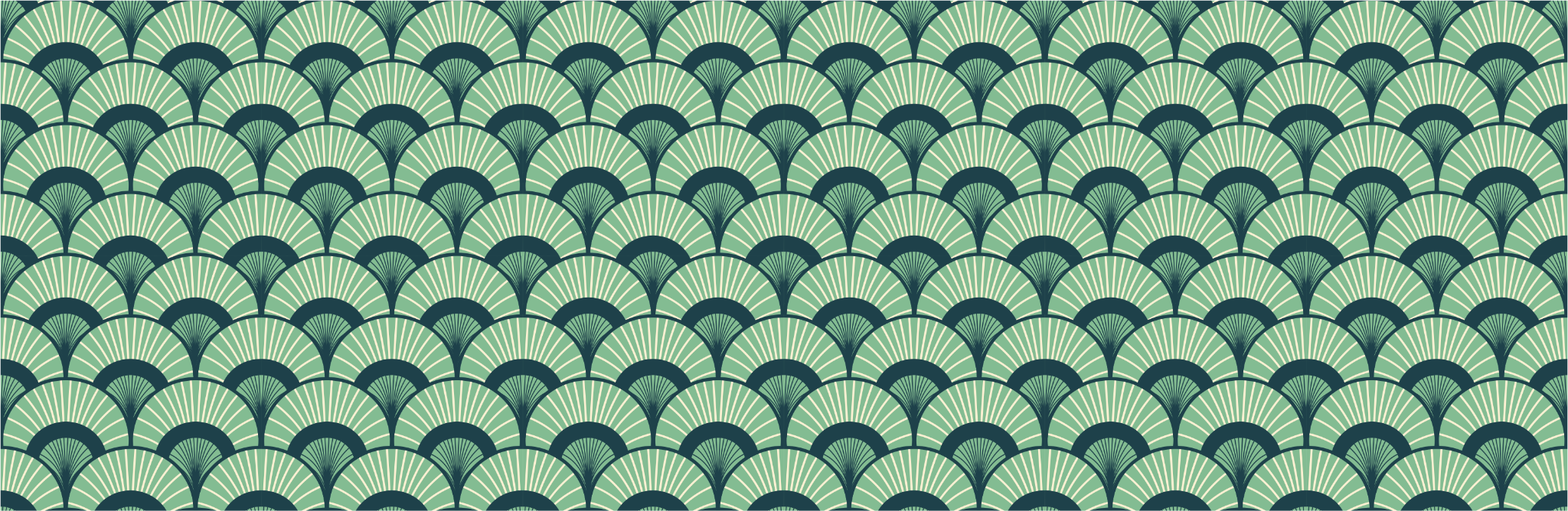 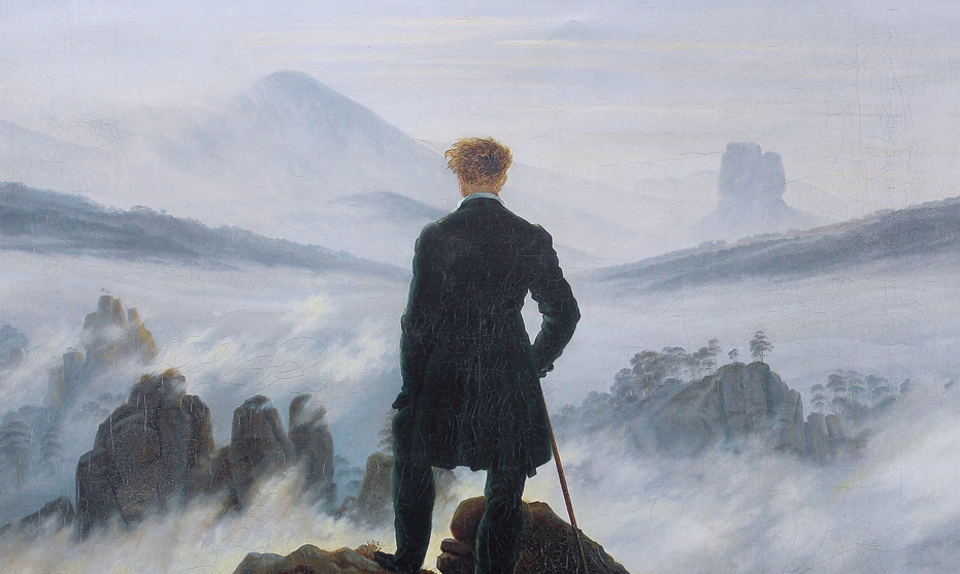 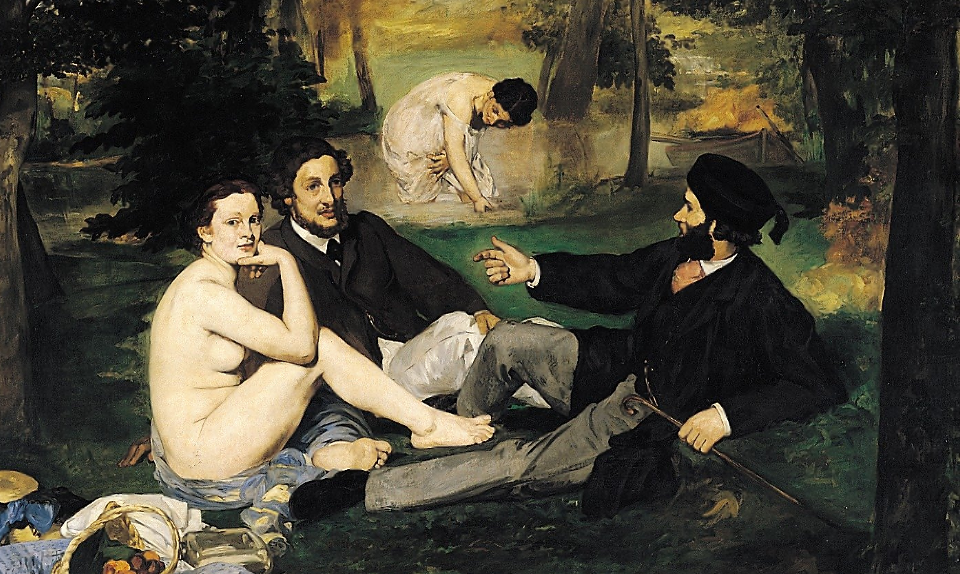 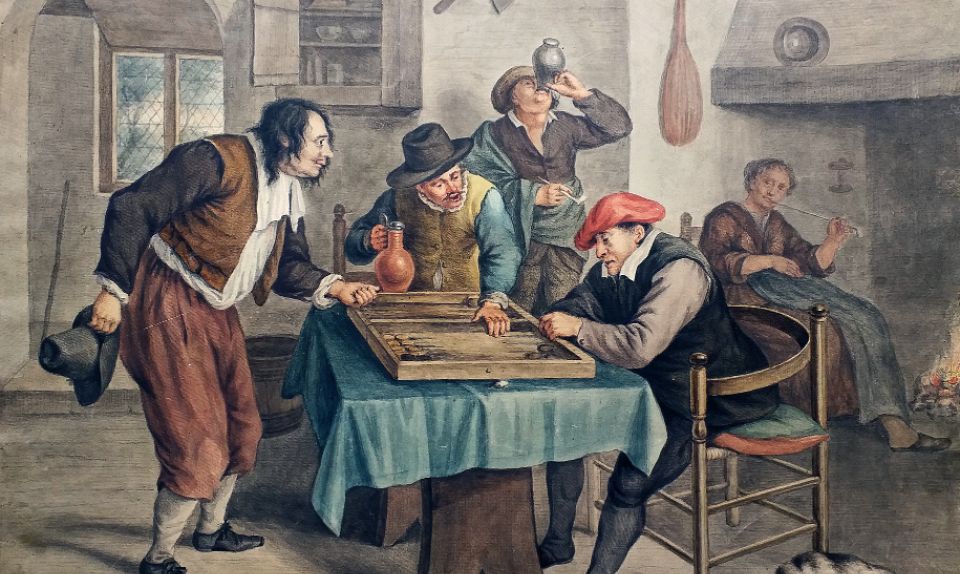 A PICTURE IS WORTH A THOUSAND WORDS
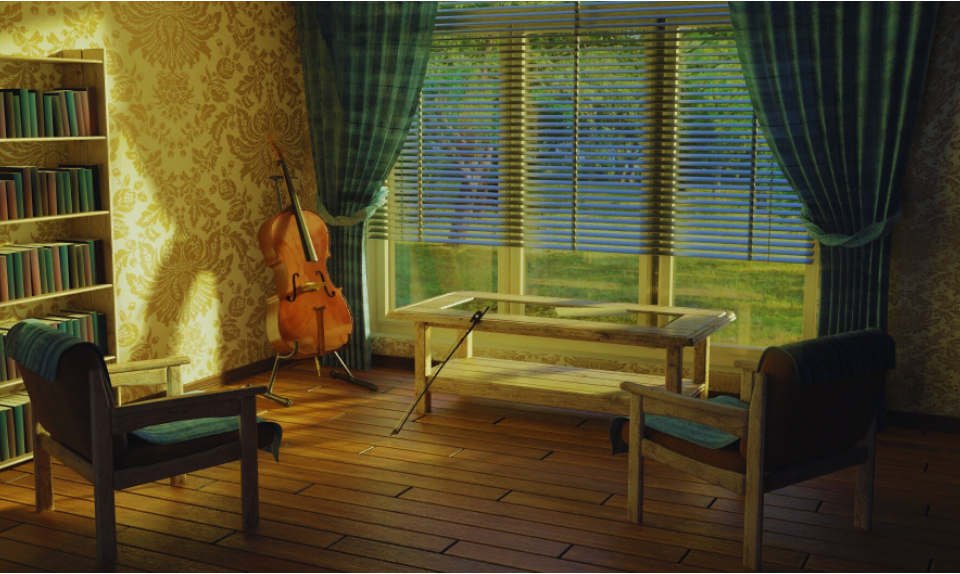 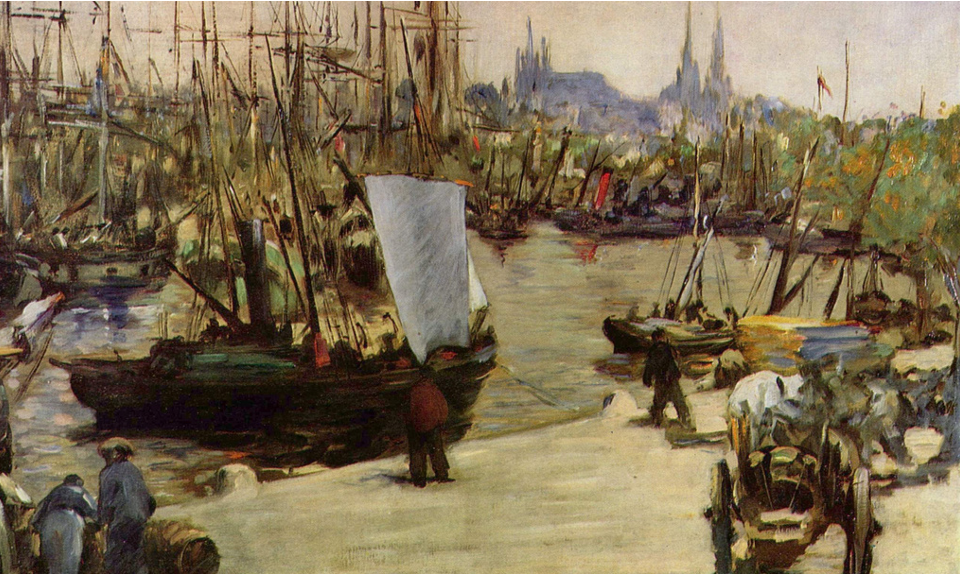 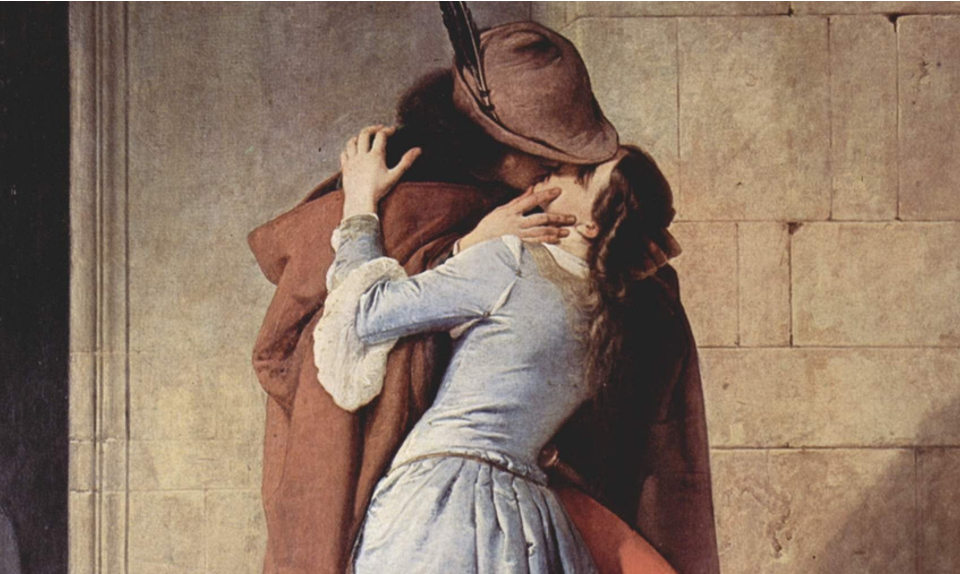 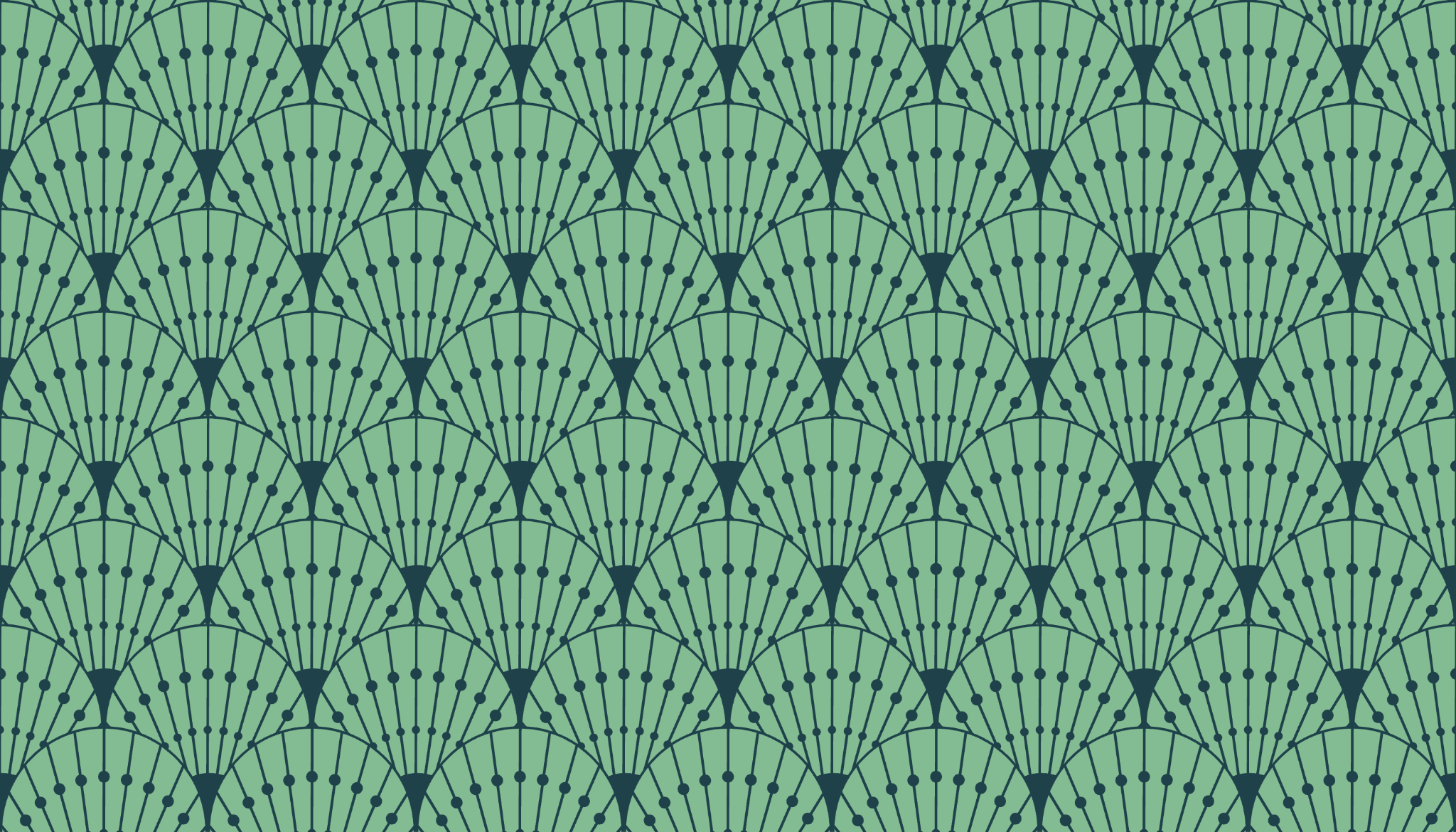 THANK
YOU!
RESOURCE
PAGE
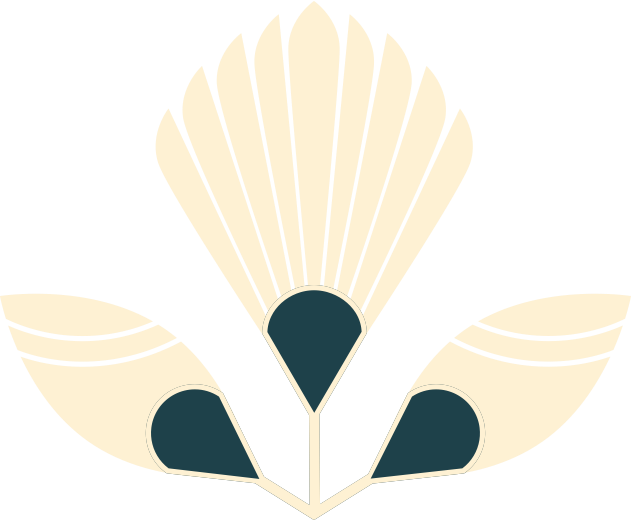 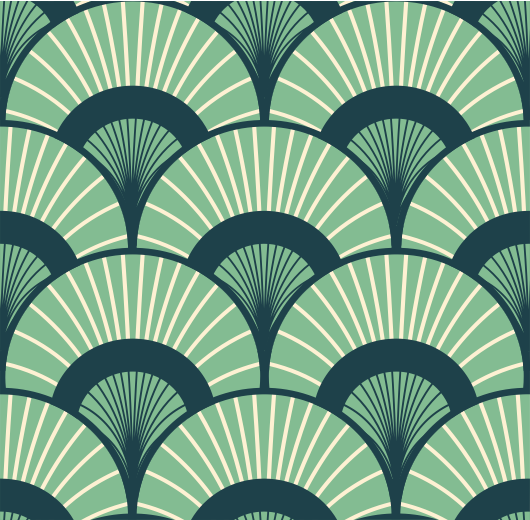 This presentation template uses
the following free fonts:

Titles: Marcellus
Body Copy: Ovo

Don't forget to delete this page
before presenting.
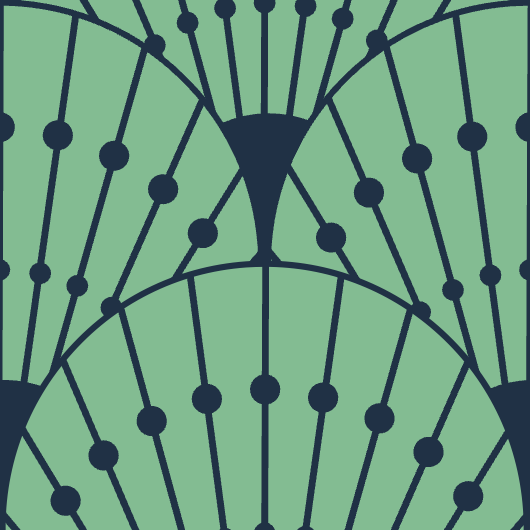 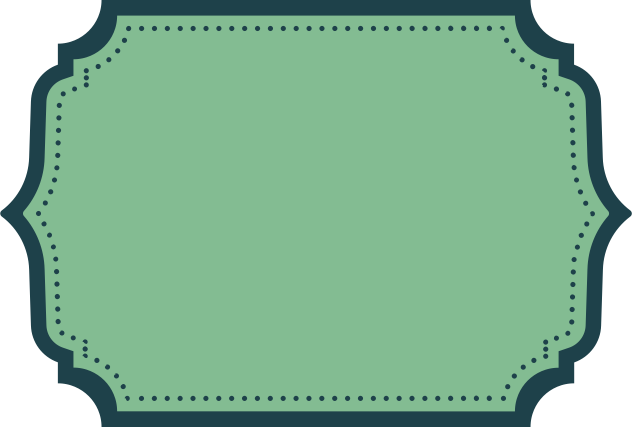 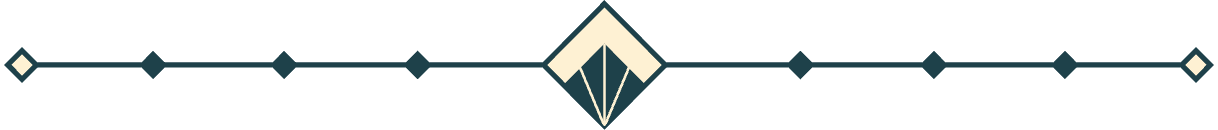 Happy Designing!
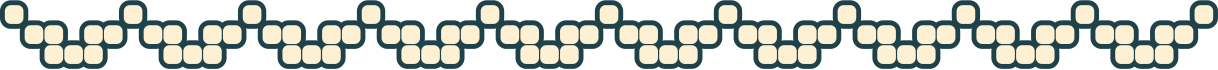 CREDITS
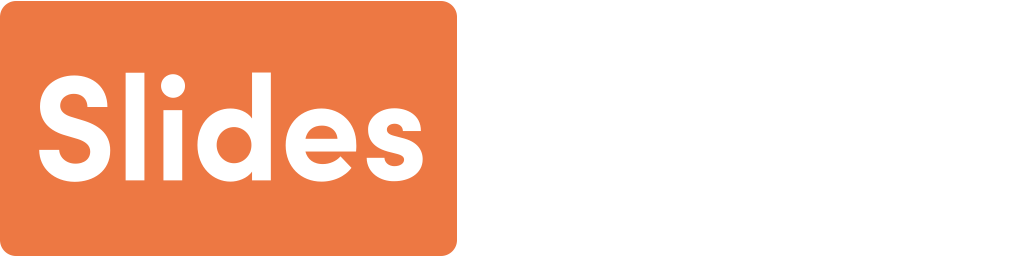 This presentation template is free for
everyone to use thanks to the following:

SlidesCarnival for the presentation
template Pixabay, Pexels for the photos
Happy Designing!